CHAPTER 22:Inference about a Population Proportion
Basic Practice of Statistics
7th Edition
Lecture PowerPoint Slides
In Chapter 22, We Cover …
Sampling Distribution of a Sample Proportion
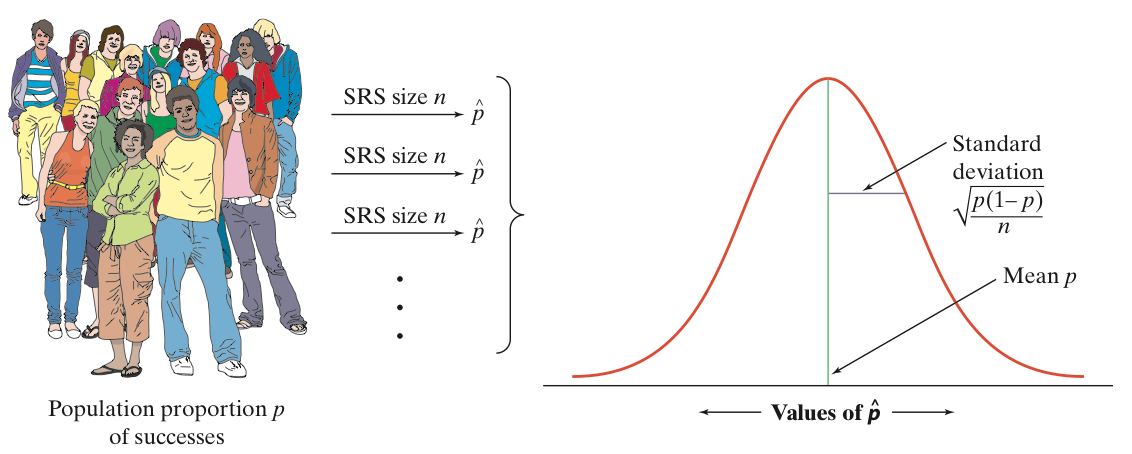 Sampling Distribution of a Sample Proportion
As n increases, the sampling distribution becomes approximately Normal.
4
Confidence Intervals for a Population Proportion
Choosing the Sample Size
Significance Tests for a Proportion
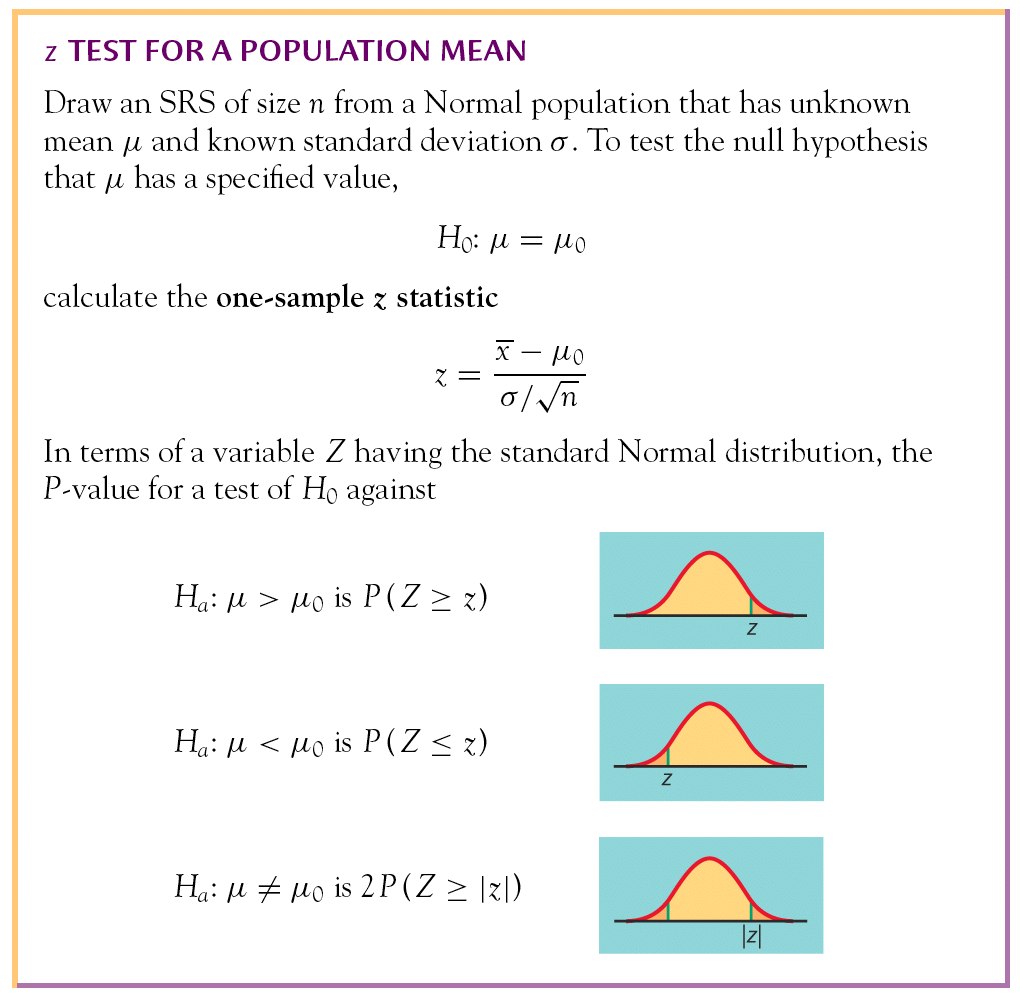 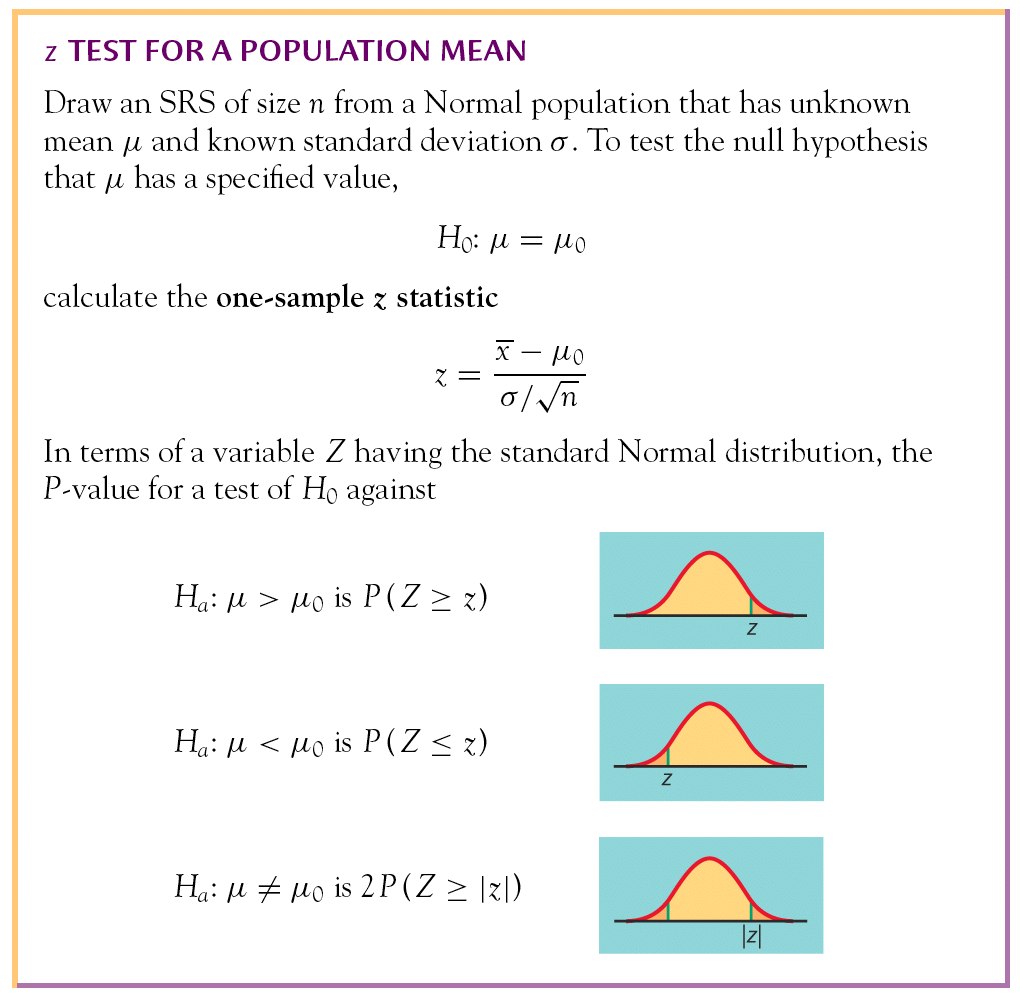 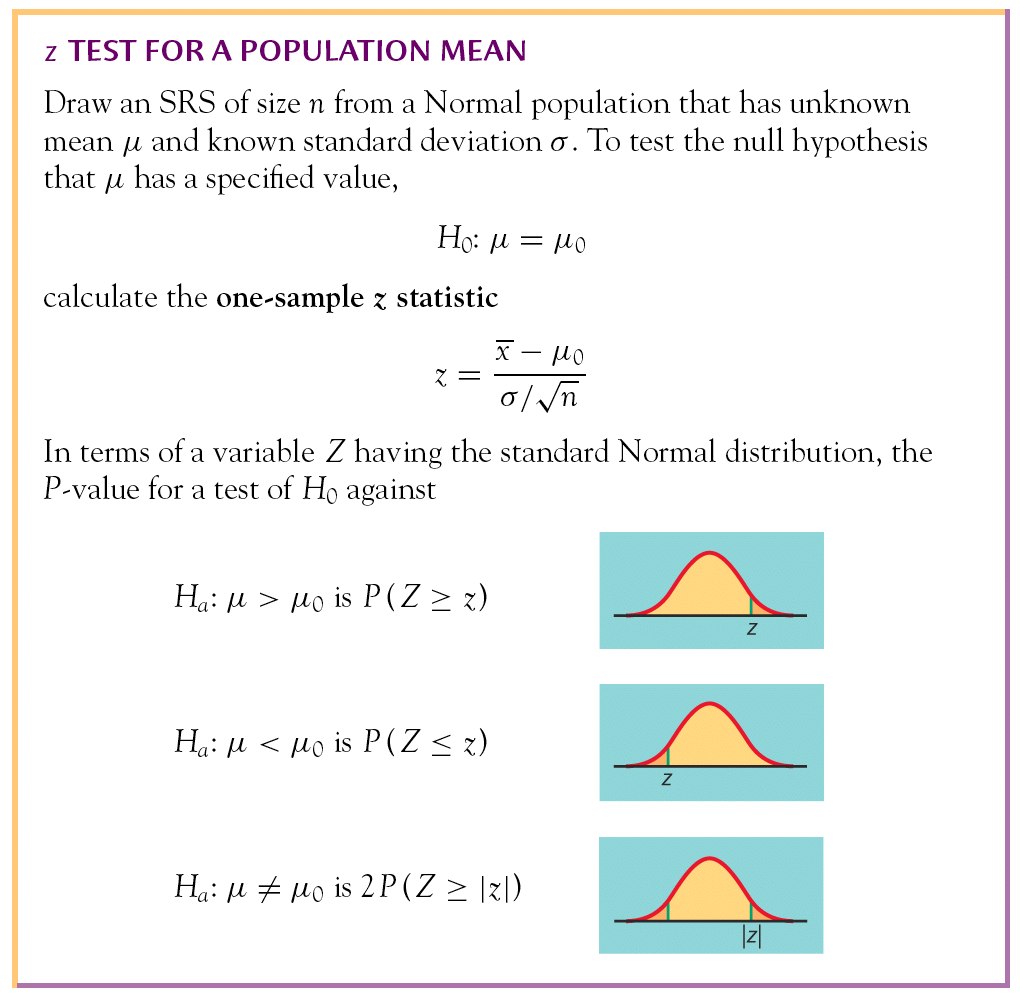 Example
A potato-chip producer has just received a truckload of potatoes from its main supplier. If the producer determines that more than 8% of the potatoes in the shipment have blemishes, the truck will be sent away to get another load from the supplier. A supervisor selects a random sample of 500 potatoes from the truck. An inspection reveals that 47 of the potatoes have blemishes. Carry out a significance test at the  α = 0.10 significance level. What should the producer conclude?
State: We want to perform a test at the α = 0.10 significance level of
H0: p = 0.08
Ha: p > 0.08
where p is the actual proportion of potatoes in this shipment with blemishes.
Plan: If conditions are met, we should do a one-sample z test for the population proportion p. 
Random  The supervisor took a random sample of 500 potatoes from the shipment. 
Normal  Assuming H0: p = 0.08 is true, the expected numbers of blemished and unblemished potatoes are np0 = 500(0.08) = 40 and n(1 – p0) = 500(0.92) = 460, respectively. Because both of these values are at least 10, we should be safe doing Normal calculations.
8
Example
Do: The sample proportion of blemished potatoes is
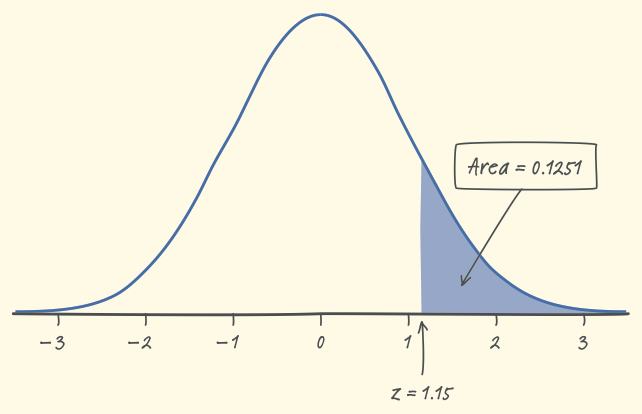 P-value  The desired P-value is:

P(z ≥ 1.15) = 1 – 0.8749 = 0.1251
Conclude: Since our P-value, 0.1251, is greater than the chosen significance level of α = 0.10, we fail to reject H0. There is not sufficient evidence to conclude that the shipment contains more than 8% blemished potatoes. The producer will use this truckload of potatoes to make potato chips.
9
Formula Summary
Standard error (SE)
Confidence interval 
	
Z test statistic	
H0: p = p0
Ha:  p > p0
	Ha:  p < p0
	Ha: p ≠ p0
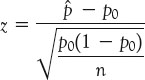 10
Plus Four Confidence Interval for a Proportion*
Plus Four Confidence Interval for a Proportion*